ТЕМА 6. 
Аналіз фінансів
Аналіз грошових потоків 
2. Аналіз прибутку 
3. Аналіз фінансового стану підприємства
1. Аналіз  грошових потоків

Під грошовими потоками розуміють всі надходження та виплати грошових коштів.
 
Надходження грошових коштів називається позитивним грошовим потоком, 
вибуття – негативним. 

Різниця між позитивним і негативним грошовими потоками є чистим грошовим потоком.
Етапи аналізу руху грошових потоків:

Етап 1. Аналіз позитивного грошового потоку

1.1. Аналіз структури джерел надходження грошових коштів

1.2. Аналіз динаміки джерел надходження грошових коштів

1.3. Зіставлення темпів приросту позитивного  грошового потоку з темпами приросту обсягів виробництва та реалізації продукції
Етап 2. Аналіз негативного грошового потоку

2.1. Аналіз структури напрямів використання грошових коштів

2.2. Аналіз динаміки використання грошових коштів
Таблиця 1. Аналіз руху грошових коштів
Етап 3. Аналіз чистого грошового потоку

3.1. Оцінка збалансованості позитивного та негативного потоків

3.2. Аналіз якості чистого грошового потоку
Етап 4. Аналіз грошового потоку за видами діяльності

4.1. Аналіз структури грошового потоку від операційної діяльності

4.2. Аналіз структури грошового потоку від інвестиційної діяльності

4.3. Аналіз структури грошового потоку від фінансової діяльності
Етап 5. Аналіз відхилення залишку грошових коштів від чистого фінансового результату

5.1. Оцінка наявності грошових коштів

5.2. Відхилення залишку грошових коштів від фінансового результату
Етап 6. Аналіз ефективності  використання грошових коштів 

1. Рентабельність залишку грошових коштів (Рз)
ФР – фінансовий результат діяльності підприємства, грн. ; ЗС – середній залишок грошових коштів, грн.  

Показує суму прибутку (збитку), яка припадає на 1 грн. грошових коштів, що знаходяться у розпорядженні підприємства в середньому протягом періоду, що досліджується.
2. Рентабельність витрачених грошових коштів (Рв)
ГПН – негативний грошовий потік, грн.

Показує суму прибутку (збитку), яка припадає на 1 грн. грошових коштів, витрачених підприємством за період, що досліджується
3. Рентабельність грошових коштів отриманих 
(Ротр)
ГПП – позитивний грошовий потік, грн.


Показує суму прибутку (збитку), яка припадає на 1 грн. грошових коштів, які отримало підприємство за період, що досліджується
4. Рентабельність чистого грошового потоку (Рч)
ГПЧ – чистий грошовий потік, грн.

Сума прибутку (збитку) на 1 грн. чистого грошового потоку
5. Коефіцієнт достатності чистого грошового потоку (Кд)
К – виплати за позиками, грн.; ΔЗ – приріст залишків оборотних активів, грн.; Д – виплати за дивідендами власникам підприємства, грн.

Визначає достатність чистого грошового потоку, який створюється підприємством, з урахуванням потреб фінансування
6. Коефіцієнт ефективності грошових потоків (Ке)
Показує скільки чистого грошового потоку припадає на 1 грн. витрачених грошових коштів
Етап 7. Аналіз достатності надходження грошових коштів

Визначення оптимального залишку грошових коштів

Модель Баумола прийнятна для підприємств, грошові витрати яких стабільні та прогнозовані. 

Модель, розроблена Міллером і Орром, допомагає з’ясувати: як підприємству слід управляти своїм грошовим запасом, якщо неможливо передбачити щоденне витрачання та надходження грошових коштів. Модель базується на припущенні, що  надходження і витрачання грошей від періоду до періоду є незалежними випадковими подіями.
Рис. 1. Модель Міллера-Орра
Етапи формування моделі Міллера-Орра:

1. Встановлюється мінімальна величина грошових коштів (Он), яку доцільно постійно мати на поточному рахунку.

2. За даними минулих періодів визначається варіація щоденного надходження засобів на поточний рахунок (V).

3. Визначаються витрати зі зберігання засобів на поточному рахунку (Рк) (у розмірі ставки щоденного доходу за короткостроковими цінними паперами, що обертаються на ринку) і витрати із взаємної трансформації грошових коштів і цінних паперів (РT) (наприклад, комісійні, що сплачуються в пунктах обміну валюти).
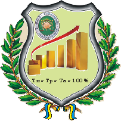 4. Розраховується розмах варіації залишку грошових коштів на поточному рахунку (S) :
5. Розраховується верхня межа грошових коштів на банківському рахунку (Oв):
6. Визначається точка повернення (Тв) – величину залишку грошових коштів на банківському рахунку, до якої необхідно повернутися у випадку, якщо фактичний залишок засобів на поточному рахунку досягає верхньої або нижньої межі:
2. Аналіз прибутку
Послідовність проведення аналізу:

Етап 1.  Аналіз обсягів, динаміки та структури фінансових результатів
Таблиця  4. Аналіз структури і динаміки доходів підприємства
Таблиця 5. Аналіз структури і динаміки витрат підприємства
Таблиця 5. Аналіз структури і динаміки фінансових результатів
Етап 2. Аналіз фінансових результатів від різних видів діяльності
Рис 3. Фактори, що впливають на величину фінансового результату від основної діяльності
Фінансовий результат (ФР) від іншої операційної, фінансової, інвестиційної та надзвичайної діяльності визначається за формулою:ФР = Д – Вде Д – доходи; В – витрати.
Етап 3. Аналіз взаємозв’язку “витрати-обсяг-прибуток”
Основними етапами аналізу є:

1) збір, підготовка й аналітична обробка вихідної інформації відповідно до умов аналізу;

2) розрахунок умовно-постійних та умовно-змінних витрат, рівня беззбитковості та зони безпеки;

3) аналітичне обґрунтування обсягу реалізації, необхідного для забезпечення запланованої суми прибутку.
3) аналітичне обґрунтування обсягу реалізації, необхідного для забезпечення запланованої суми прибутку.
ВЗ + ВП = ТБгр.од.
де ВЗ і ВП – змінні та постійні витрати;  ТБгр.од. – точка беззбитковості у грошових одиницях
де ТБнат.од. – точка беззбитковості у натуральних одиницях; ВП  - витрати постійні; Ц – ціна одиниці продукції; ВЗО   - витрати змінні на одиницю продукції.
Запас міцності (ЗМ) відображає граничну величину можливого зниження обсягу реалізації (ОР) без ризику зазнати збитків
Етап 4. Аналіз показників рентабельності
ВИТРАТНІ ПОКАЗНИКИ
1. Рентабельність продукції (товарів, робіт, послуг) (Рп)
ВП – валовий прибуток;  СВ – собівартість реалізованої продукції (товарів, робіт, послуг)

Показує скільки отримано валового прибутку з 1 грн. понесених витрат
2. Рентабельність операційної діяльності (Род)
ФРод – фінансовий результат від операційної діяльності; Вод – операційні витрати

Показує скільки отримано прибутку від операційної діяльності з 1 грн. операційних витрат
3. Рентабельність звичайної діяльності (Рзд)
ФРзд – фінансовий результат від звичайної діяльності; Взд – витрати звичайної діяльності

Показує скільки отримано прибутку від звичайної діяльності з 1 грн. звичайних витрат
4. Рентабельність господарської діяльності (Ргд)
ФРзд – фінансовий результат від звичайної діяльності; Вз – загальні витрати підприємства

Показує скільки отримано прибутку від господарської діяльності з 1 грн. загальних витрат
РЕСУРСНІ ПОКАЗНИКИ
5. Рентабельність підприємства (Рп)
ЧП – чистий прибуток підприємства; СА – середньорічна вартість активів підприємства

Показує величину чистого прибутку, яка припадає на 1 грн. активів
6. Рентабельність власного капіталу (Рвк)
Пдо оп – прибуток до оподаткування; СВК – середньорічна вартості власного капіталу

Показує величину прибутку, яка припадає на 1 грн. власного капіталу
7. Рентабельність залученого капіталу (Рзк)
СЗК – середньорічна вартість залученого капіталу

Показує величину прибутку, яка припадає на 1 грн. залученого капіталу
8. Рентабельність необоротних активів (Рна)
СНА – середньорічна вартість необоротних активів

Показує величину прибутку, яка припадає на 1 грн. необоротних активів
9. Рентабельність оборотних активів
СОА – середньорічна вартість оборотних активів

Показує величину прибутку, яка припадає на 1 грн. оборотних активів
ДОХОДНІ ПОКАЗНИКИ
10. Валова рентабельність продажу (Рвп)
ВП – валовий прибуток

Показує розмір валового прибутку, що отримується з 1 грн. доходу від продажу (продукції, товарів, робіт, послуг)
11. Чиста рентабельність продажу (Рчп )
Показує розмір чистого прибутку з 1 грн. чистого доходу від реалізації (продукції, товарів, робіт, послуг)
12. Рентабельність доходу від операційної діяльності (Рдод)
ФРод – фінансовий результат від операційної діяльності; Дод – дохід від операційної діяльності

Показує розмір прибутку з 1 грн. доходу від операційної діяльності
Етап 5. Аналіз розподілу та використання прибутку підприємства, його впливу на фінансовий стан
Співвідношення використання прибутку на споживання / накопичення здійснює вирішальний вплив на фінансовий стан підприємства. 
Такий взаємозв’язок характеризує категорія левериджу
Виробничий леверидж (ЛВ) полягає у потенційній можливості впливати на формування прибутку від основної діяльності за рахунок зміни обсягу виробництва (реалізації) продукції і співвідношення постійно-змінних витрат у структурі собівартості.

Тобто, зростання обсягу виробництва (реалізації) зменшує рівень постійних та змінних витрат на одиницю продукції, а, отже, збільшує прибуток на одиницю.
де ∆ПР – приріст прибутку від реалізації продукції, %; ∆ОР – приріст обсягу реалізації продукції (в натуральних одиницях виміру), %.

Показує рівень чутливості валового прибутку до зміни обсягу виробництва (реалізації). 

Високий рівень виробничого левериджу свідчить про високий рівень виробничого ризику.
Фінансовий леверидж (ЛФ) характеризується потенційною можливістю впливати на фінансові результати та рентабельність підприємства шляхом зміни обсягу та структури пасивів за рахунок залучених коштів (довгострокових кредитів банку, облігаційних позик тощо)

Дає змогу оптимізувати співвідношення між власними та залученими ресурсами та визначити їх вплив на прибуток
де ∆Пч – приріст чистого прибутку, %; ∆Пдо оп. – приріст прибутку до оподаткування, %.

Зростання рівня фінансового левериджу характеризує зростання фінансового  ризику.

 Позитивним буде значення фінансового важеля за умови, що рентабельність капіталу вище ставки залученого капіталу. 

Показує у скільки разів приріст чистого прибутку перевищує прибуток до оподаткування.
Виробничо-фінансовий леверидж (ЛВФ) застосовується для визначення оптимальної структури та обсягу необхідних залучених коштів з урахуванням платності останніх
ЛВФ = ЛВ  х   ЛФ
Відображає взаємозв’язок трьох показників: виручки, витрат виробничого та фінансового характеру і чистого прибутку.
Етап 6. Аналіз резервів збільшення прибутку та підвищення рентабельності
Основою загального прибутку є прибуток від основної діяльності, резервами збільшення якого є:

збільшення обсягу реалізації продукції (робіт, послуг);

зниження собівартості продукції (робіт, послуг);

підвищення ціни реалізації за умови підвищення якості продукції, продажу на більш вигідних ринках збуту.
3. Аналіз фінансового стану
Фінансовий аналіз проводиться у два етапи:

Експрес-аналіз фінансово-майнового стану (призначений для простої і наочної оцінки фінансового стану суб’єкта господарювання);

Поглиблений фінансовий аналіз (передбачає детальну характеристику підприємства, результатів його діяльності у звітному періоді, а також прогноз розвитку).
Етап 1. Експрес-аналіз фінансово-майнового стану

Основним завданням експрес-аналізу є проведення загальної оцінки фінансово-майнового стану суб’єкта господарювання, виявлення основних тенденцій його зміни

Експрес-аналіз проводиться за даними фінансової звітності, а отже, орієнтований в основному на зовнішніх користувачів.
Етапи експрес-аналізу:

Етап 1. Підготовчий.

1.1. Перевірка джерел інформації – це аналітична процедура, під час якої встановлюється достовірність і повнота наданої інформаційної бази.

1.2. Ознайомлення з висновком аудитора (підтвердження достовірності наданої інформаційної бази.  Розкриття частини показників діяльності підприємства у аудиторському висновку).
1.3. Опрацювання облікової політики суб’єкта господарювання. 
Показники діяльності підприємства залежать від обраних елементів облікової політики і, відповідно, можуть змінюватися зі зміною її положень.
Етап 2. Ознайомлення з даними балансу

2.1. Загальне ознайомлення з даними балансу. 
Оцінюється зміна валюти балансу, формується уявлення про діяльність підприємства, виявляються зміни у складі майна та джерелах його утворення, встановлюються зв’язки між різними показниками. Будується аналітичний баланс.
Аналітичний баланс підприємства формується шляхом перегрупування  та / або  агрегування окремих статей, розділів балансу для надання балансу форми, придатної для аналізу, 
що сприяє:

 - підвищенню реальності балансових оцінок (врахування впливу інфляційного фактору);
наданню наочності у виявленні взаємозв’язків та закономірностей, властивих даному суб’єкту;
 забезпечення можливості просторово-часових співставлень;
полегшенню розрахунку основних аналітичних показників та коефіцієнтів.
Таблиця 2. Аналітичний баланс підприємства
2.2. Оцінка ознак “нормального” балансу :

валюта балансу в кінці звітного періоду збільшилася порівняно з початком;

  ВБ ↑


2) темпи приросту оборотних активів вищі, ніж темпи приросту необоротних активів;

ТОбА  >  ТНА
3) власний капітал підприємства перевищує залучений і темпи його приросту вищі, ніж темпи приросту залученого капіталу;

ВК > ЗК
ТВК  >  ТЗК

4) темпи приросту дебіторської і кредиторської заборгованості врівноважують один одного.

ТДЗ ≈ ТКЗ
3) власний капітал підприємства перевищує залучений і темпи його приросту вищі, ніж темпи приросту залученого капіталу;

ВК > ЗК
ТВК  >  ТЗК

4) темпи приросту дебіторської і кредиторської заборгованості врівноважують один одного.

ТДЗ ≈ ТКЗ
2.3. Виявлення явних або завуальованих недоліків у роботі підприємства  (“хворі” статті звітності):

статті, що свідчать про незадовільну роботу підприємства у звітному періоді та внаслідок цього нестабільний фінансовий стан (збитки, прострочені векселі, прострочена кредиторська заборгованість);

статті, що свідчать про певні недоліки в роботі підприємства (неблагополучні співвідношення між окремими статтями).
Етап 3.  Ознайомлення з основними показниками діяльності підприємства
1. Коефіцієнт покриття (Кп)
Умовні позначення: ОбА – оборотні активи; ПЗ – поточні зобов’язання

Нормативне значення: Кп >2

Економічна інтерпретація: характеризує достатність оборотних засобів для покриття поточної заборгованості
2. Коефіцієнт абсолютної ліквідності (Кал)
Умовні позначення: ПФІ – поточні фінансові інвестиції; ГК – грошові кошти.

Нормативне значення: Кал > 0,2

Економічна інтерпретація: характеризує негайну готовність підприємства погасити поточні зобов’язання і визначається як відношення суми грошових коштів підприємства та поточних фінансових інвестицій до суми поточних зобов’язань
3. Коефіцієнт автономії (Ка)

Ка = ВК / ВБ

Умовні позначення: ВК – сума власного капіталу; ВБ – валюта балансу

Нормативне значення: 0,5-0,7

Економічна інтерпретація: характеризує залежність підприємства від зовнішніх джерел фінансування
4. Коефіцієнт фінансової стійкості (Кфс)

Кфс = ВК / ЗК

Умовні позначення: ЗК – сума залученого капіталу

Нормативне значення: > 1

Економічна інтерпретація: характеризує частку власного капіталу у залученому
5. Коефіцієнт  оборотності   активів   (КА)
де ЧД – чистий дохід, грн.; СВБ – середня вартість активів, грн.

Пизитивна тенденція: зростання 

Показує, скільки разів за період обертається капітал, що вкладений в активи підприємства
6. Період погашення дебіторської заборгованості (ТДЗ)
де Д – кількість днів;  КобДЗ  – коефіцієнт оборотності дебіторської заборгованості

Пизитивна тенденція: зменшення

Показує за скільки днів на підприємство повертається дебіторська заборгованіст
7. Коефіцієнт оборотності дебіторської заборгованості (КДЗ)
де СДЗ – середньорічна сума дебіторської заборгованості, грн.

Позитивна тенденція: зростання

Показує кількість оборотів дебіторської заборгованості за період
8. Тривалість операційного циклу (ОЦ)
ОЦ = Тз + Тдз

де Тз – період обороту запасів, днів; Тдз – період обороту дебіторської заборгованості, днів.

Позитивна тенденція: зменшення

Показує період від моменту придбання запасів до погашення  дебіторської заборгованості
9. Тривалість фінансового циклу (ФЦ)
ФЦ = ОЦ - Ткз

де Ткз – період обороту кредиторської заборгованості, днів.

Позитивна тенденція: зменшення

Показує період від моменту погашення кредиторської заборгованості до погашення  дебіторської заборгованості
10. Рентабельність підприємства (Рп)
ЧП – чистий прибуток підприємства; СА – середньорічна вартість активів підприємства

Позитивна тенденція: зростання

Показує величину чистого прибутку, яка припадає на 1 грн. активів
11. Рентабельність основної діяльності (Род)
ФРод – фінансовий результат від основної діяльності;  Вод – витрати основної діяльності

Позитивна тенденція: зростання

Показує скільки отримано прибутку від основної діяльності з 1 грн. витрат основної діяльності
12. Рентабельність власного капіталу (Рвк)
Пдо оп – прибуток до оподаткування; СВК – середньорічна вартості власного капіталу

Позитивна тенденція: зростання

Показує величину прибутку, яка припадає на 1 грн. власного капіталу
13. Рентабельність залученого капіталу (Рзк)
СЗК – середньорічна вартість залученого капіталу

Позитивна тенденція: зростання

Показує величину прибутку, яка припадає на 1 грн. залученого капіталу
Етап 4. Формування висновків
 
Надання рекомендацій за результатами проведених досліджень 

Оцінюється доцільність чи необхідність більш глибокого й детального фінансового аналізу діяльності підприємства
Етап 2. Поглиблений фінансовий аналіз

Завдання поглибленого аналізу – детальніша характеристика економічного потенціалу  суб’єкта господарювання, результатів його діяльності у звітному періоді, а також можливостей розвитку підприємства на перспективу.
Програма здійснення поглибленого фінансового аналізу:
Етап 1. Аналіз економічного потенціалу підприємства
1.1. Оцінка майнового потенціалу підприємства
1.2. Оцінка фінансового потенціалу
1.2.1. Аналіз ліквідності та платоспроможності підприємства
1.2.1. Аналіз фінансової стійкості підприємства
Етап 2. Аналіз розвитку та результативності діяльності підприємства
2.1. Аналіз руху грошових коштів
2.2. Аналіз ділової активності підприємства
2.3. Аналіз фінансових результатів діяльності
Етап 3. Аналіз імовірності неплатоспроможності та банкрутства підприємства
3.1. Аналітична оцінка імовірності банкрутства
3.2. Оцінка можливостей відновлення платоспроможності підприємства